Welcome to the
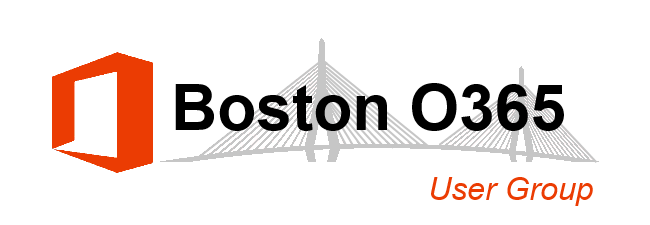 Web: BostonO365UserGoup.com
Twitter: @Bos365 or #Bos365
Meetup:  http://bit.ly/Bos365-Meetup
LinkedIn: http://bit.ly/Bos365-li
Wifi: MSFTGUEST
Event Code: msevent23ox
Meet the Organizers
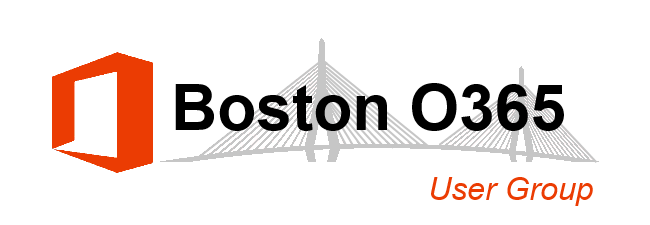 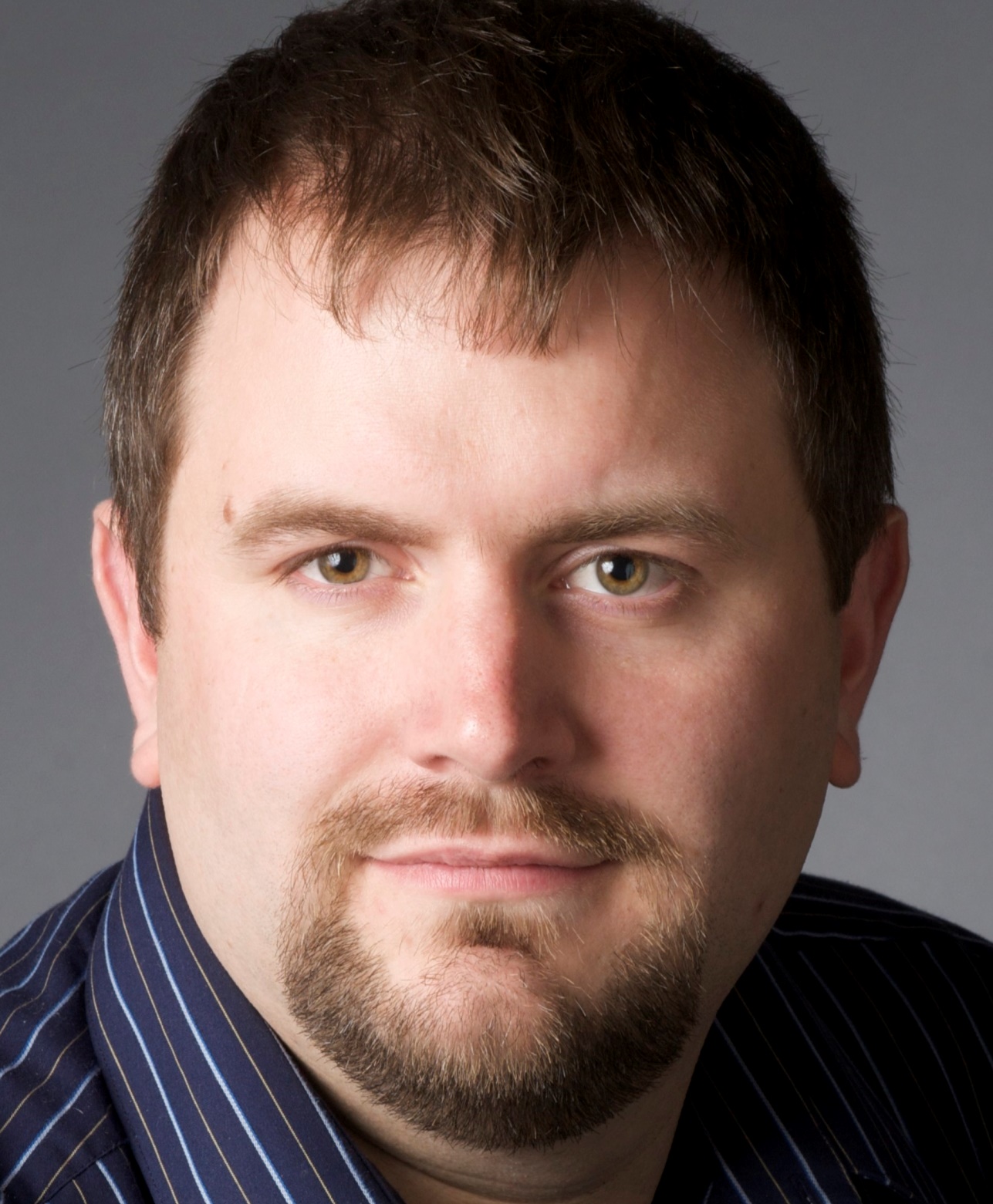 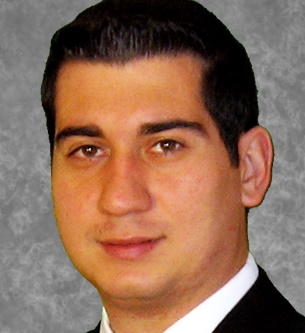 Dimitri Ayrapetov
@dayrapetov
Digital Partner
TrnDigital
Mike Dixon
@BostonO365
Sr. Consultant
WSC
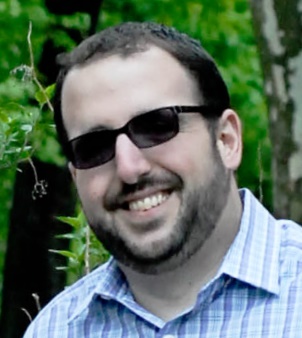 David Lozzi
@DavidLozzi
Solution Architect
Slalom Consulting
Last Time
Complete Cloud Communications: Skype for Business Voice Services
Presented by:  Douglas Schlosser
Office 365 Updates
Since last time
Microsoft OneDrive recognized as a Leader in Gartner Magic Quadrant for Content Collaboration Platforms
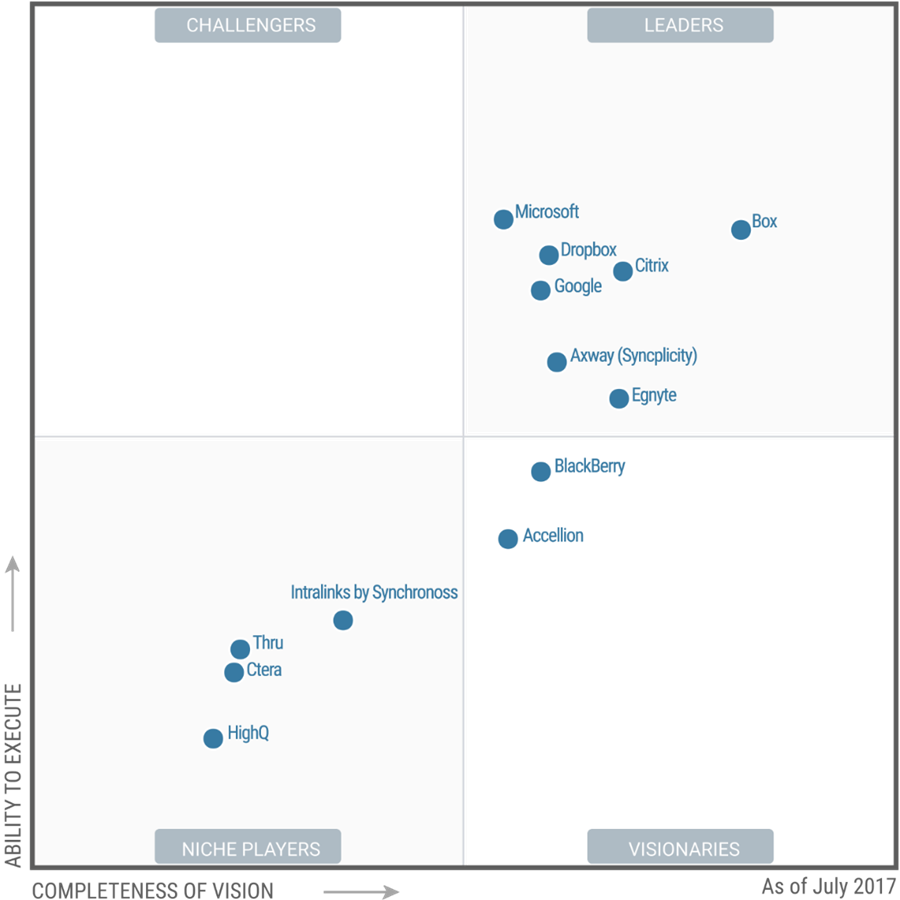 https://blogs.office.com/en-us/2017/07/27/microsoft-onedrive-recognized-as-a-leader-in-gartner-magic-quadrant-for-content-collaboration-platforms/
Available Today
Introducing the Outlook.com beta
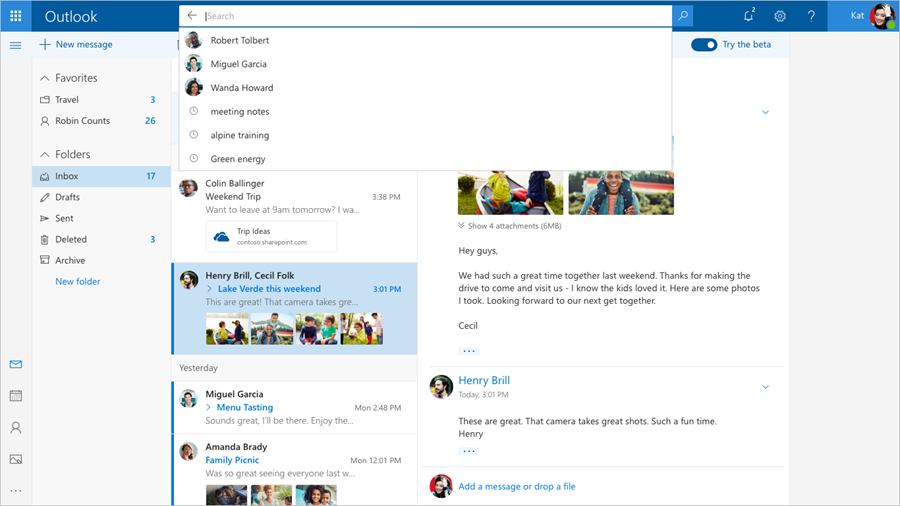 https://blogs.office.com/en-us/2017/08/08/introducing-the-outlook-com-beta/
Available Today
Introducing the Outlook.com beta
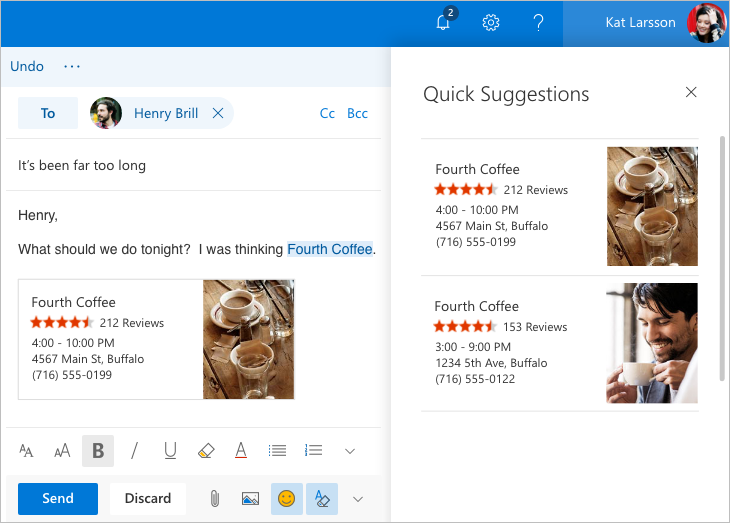 https://blogs.office.com/en-us/2017/08/08/introducing-the-outlook-com-beta/
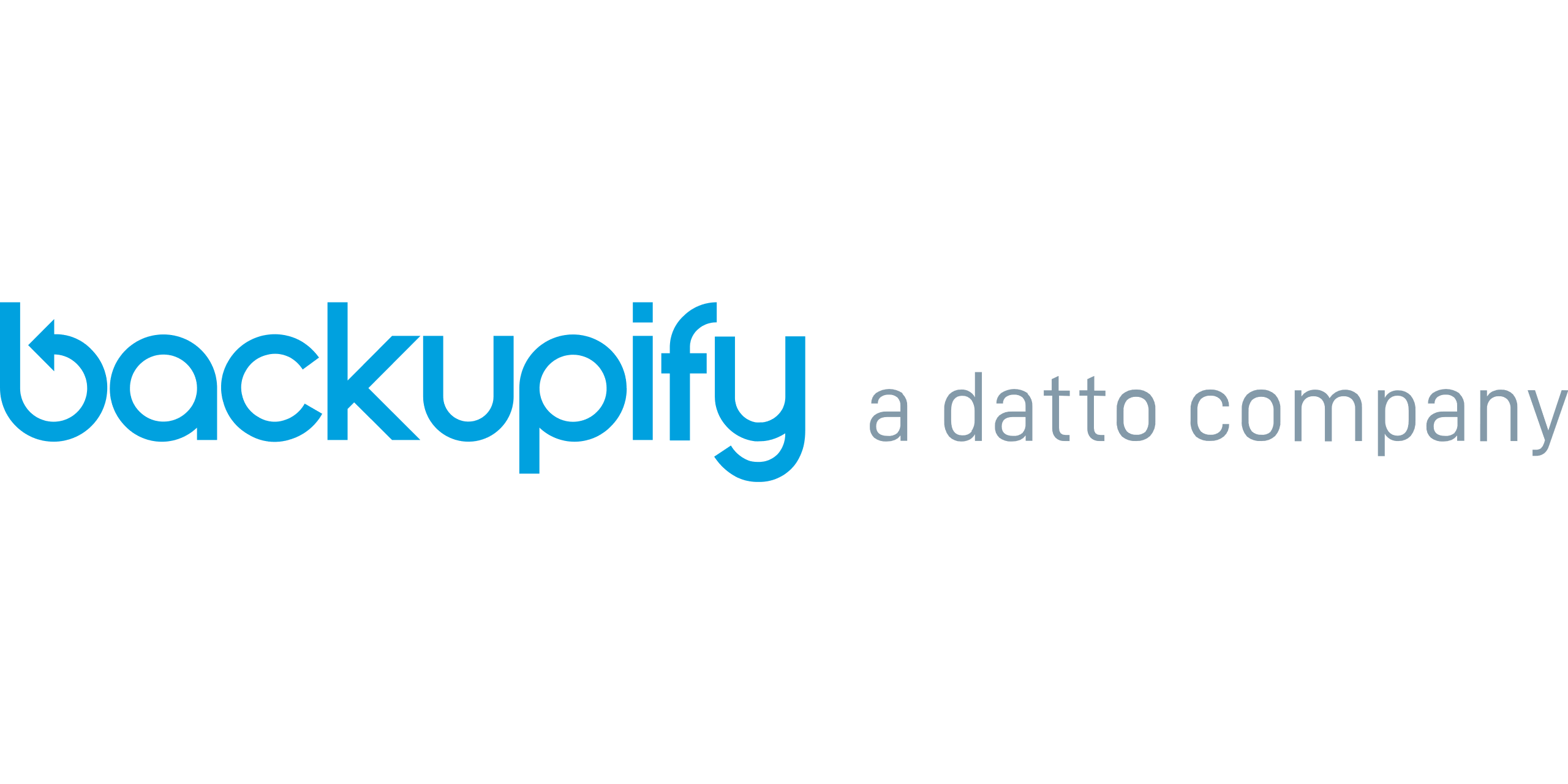 www.backupify.com
The Main Event
Sway Your Audience:Digital Newsletter Development 101
Presented by:  Christine (Chrissy) Geluk
Upcoming Community Events
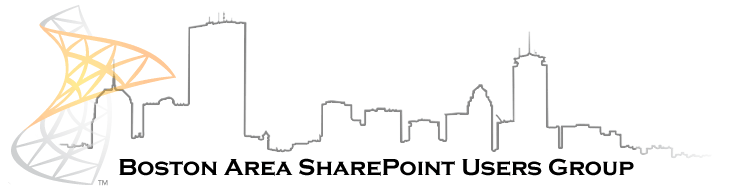 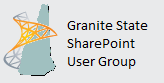 www.BostonSharePointUG.org
www.GraniteStateSharePoint.org
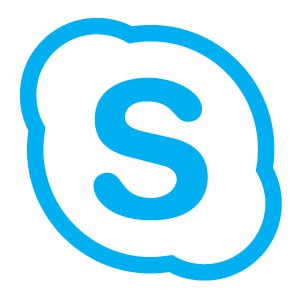 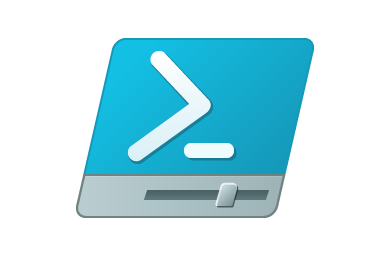 meetup.com/New-England-Lync-User-Group
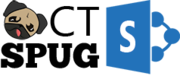 meetup.com/Boston-PowerShell-User-Group
meetup.com/ctspug
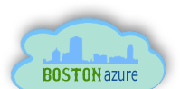 meetup.com/BostonAzure
Upcoming Events
September 25-29 – Microsoft Ignite
https://www.microsoft.com/en-us/ignite 
October 28 – SharePoint Saturday New England
http://spsnewengland.org/
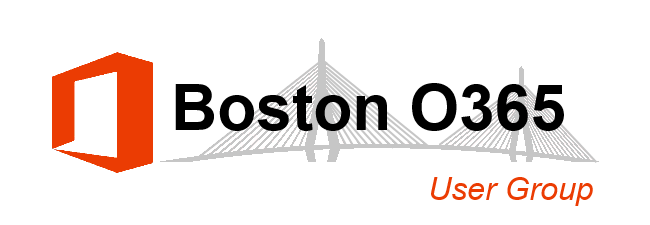 Coming Up:
Something?
Presented by: You?

September 21, 2017
Location: NERD, 1 Memorial Drive, Cambridge, MA
Join our mailing list for updates, notifications and scheduling!
http://bit.ly/Bos365-MailList
Other Community Announcements
Any Problems or Tips?
Anybody hiring or looking for work?
Know of any other good events?
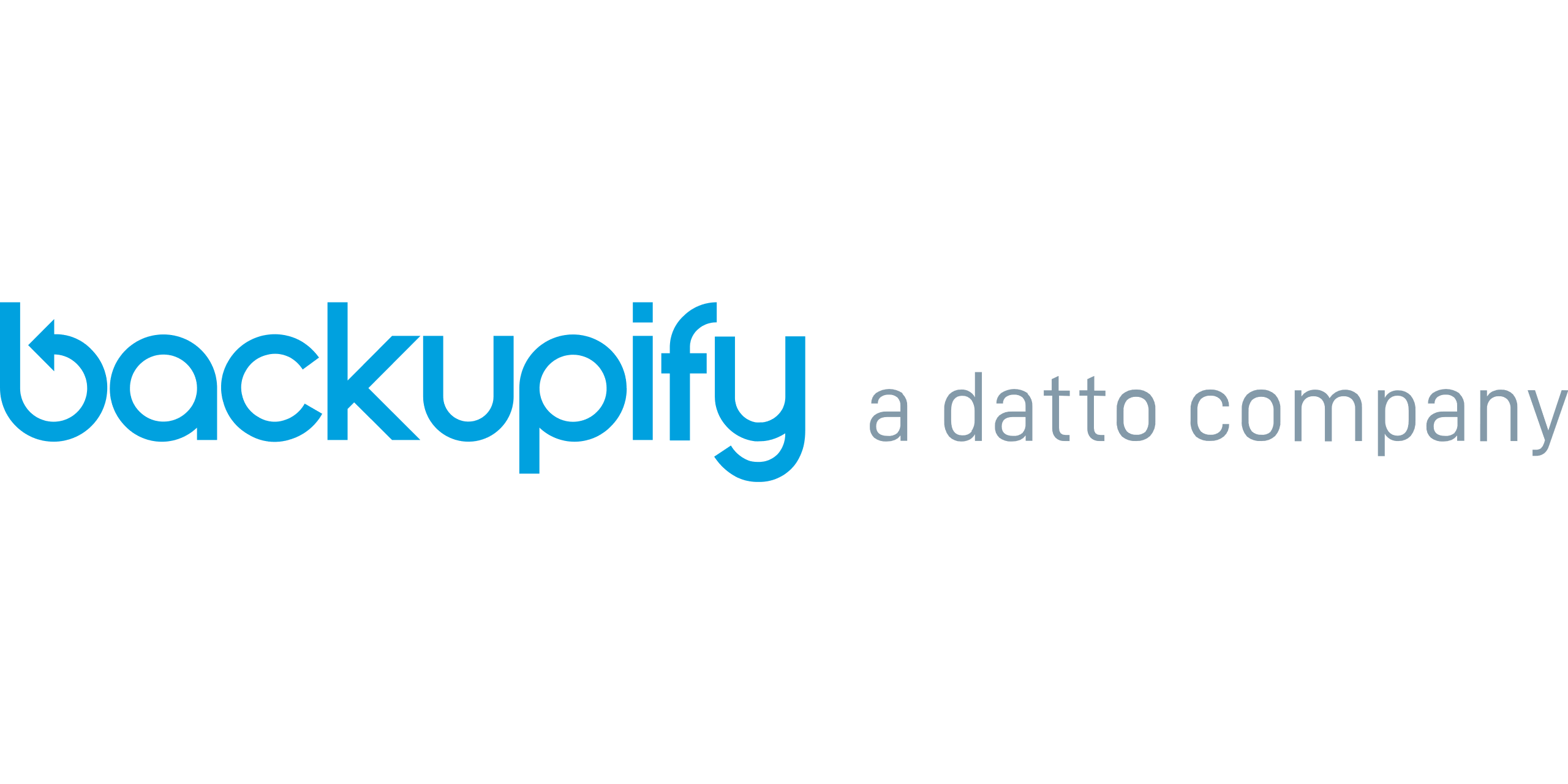 www.backupify.com
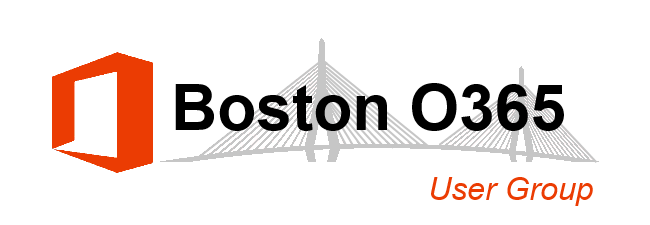 Raffle
Time to win cool stuff!!


$25 Amazon Gift Card from Slalom
$25 Amazon Gift Card from Wellington Street Consulting
$25 Amazon Gift Card from TrnDigital
1 Month Pluralsight Training
Raffle Question #1
(raise your hand)

How many PSTN Conferencing Dial-in numbers are available? 
35 Countries and 100+ Cities
90 Countries and 400+ Cities
72 Countries and 190+ Cities
None of the above
[Speaker Notes: Answer: B]
Raffle Question #2
(raise your hand)

Select the three deployment models for Office 365 Voice:
Hybrid
SaaS
Online
Cloud PBX
Onprem
Hosted
Split workload
[Speaker Notes: Answer is A, C, and E]
Raffle Question #3
(raise your hand)

What is Skype for Business Meeting Broadcast? 
An Office 365 service that allows up to 10,000 attendees to collaborate on content and share meeting audio and video
An Office 365 service that allows up to 1,000 attendees to collaborate on content and share meeting audio and video 
An Office 365 service that allows up to 10,000 attendees in a to view a meeting content being broadcast from a few presenters.
An Office 365 service that allows up to 1,000 attendees in a to view a meeting content being broadcast from a few presenters.
[Speaker Notes: Answer is C]
Raffle Question #4
(raise your hand)

Which is one of the bundles offered by Microsoft 365? (choose one)
Office 365 E1, Windows 10, and Intune
Office 365 E1, Windows 10, and Enterprise Mobility + Security
Office 365 E3, Windows 10, and Enterprise Mobility + Security
Office 365 E5, Windows 10, and Enhanced Mobile Cyber Protection
All of the above
[Speaker Notes: Answer is C]
Thanks to all of our past sponsors!
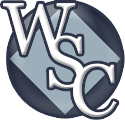 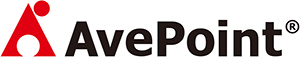 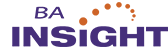 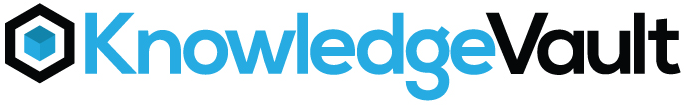 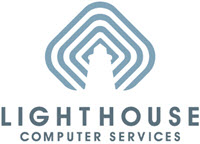 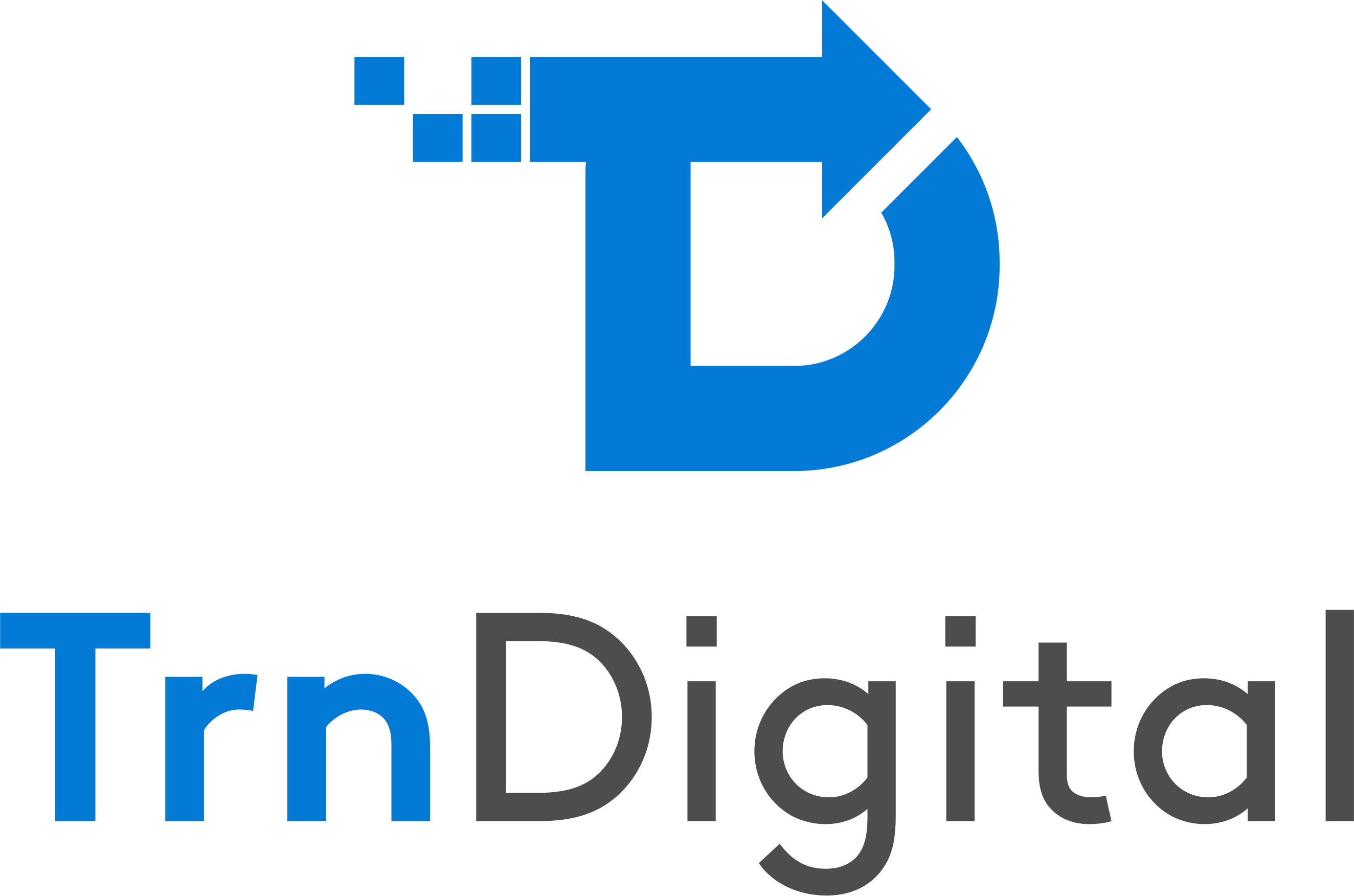 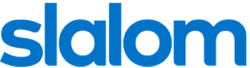 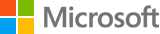 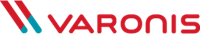 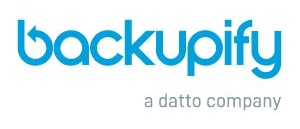 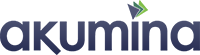 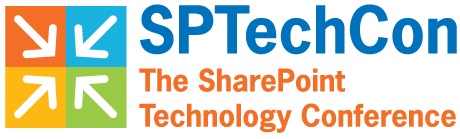 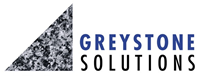 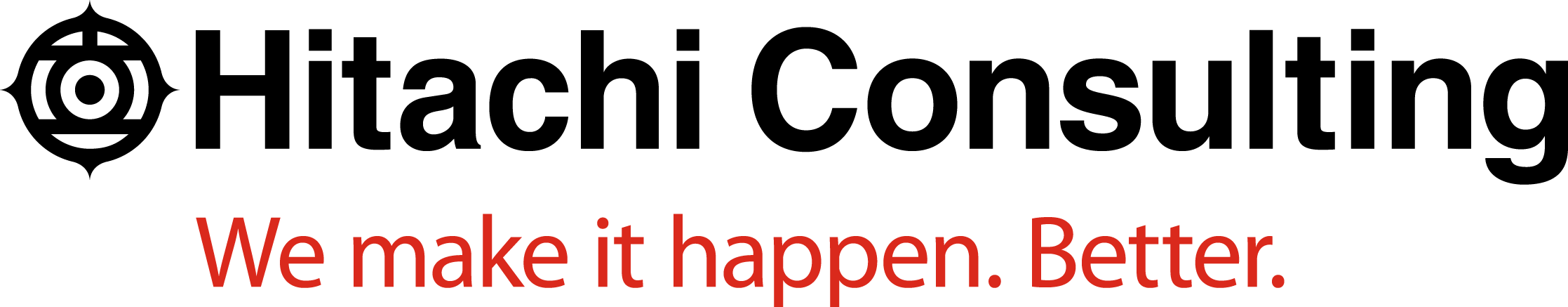 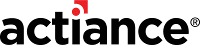 #Drink365
Fireband Saints
Across the street next to Dunkin Donuts
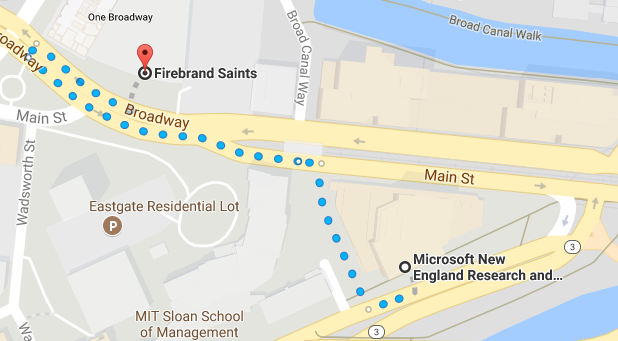 [Speaker Notes: 1CC to Firebrand]
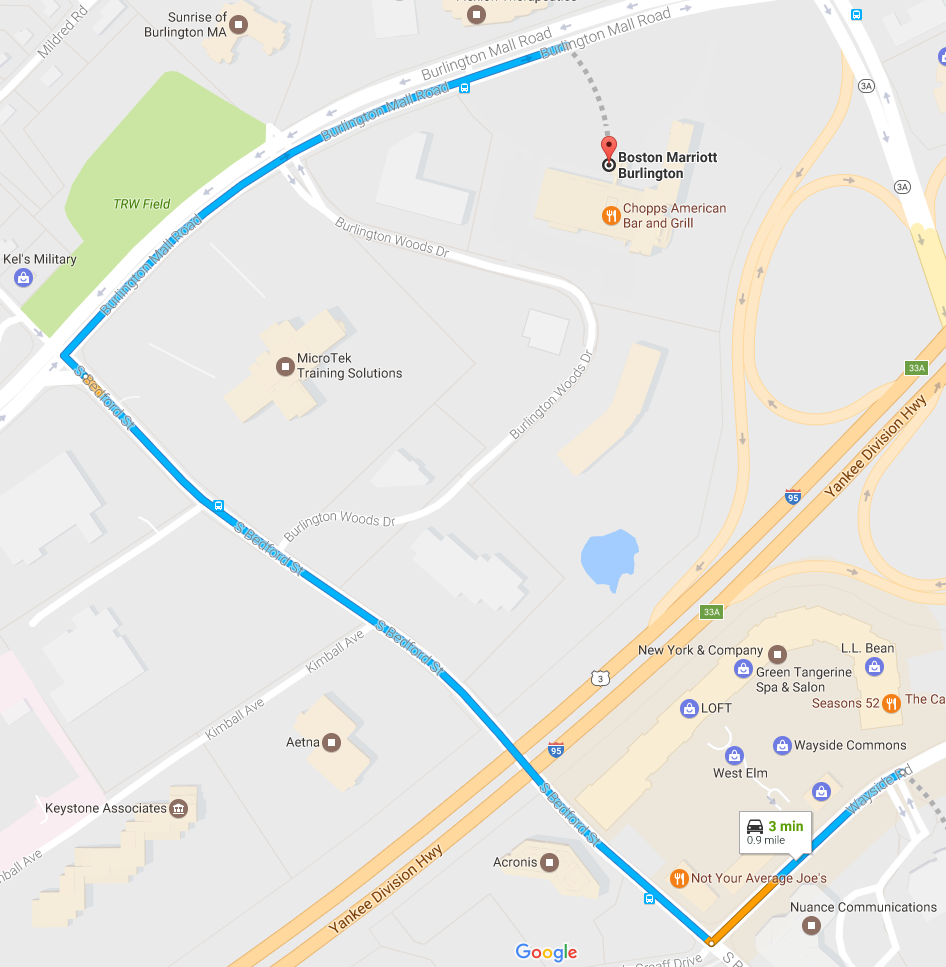 #Drink365
Boston Marriott Burlington
One Burlington Mall Road
[Speaker Notes: 1CC to Firebrand]